Презентация на тему: «Правильное дыхание как основная составляющая развития речи дошкольников»
Подготовил: инструктор по физической культуре Клименко О.В
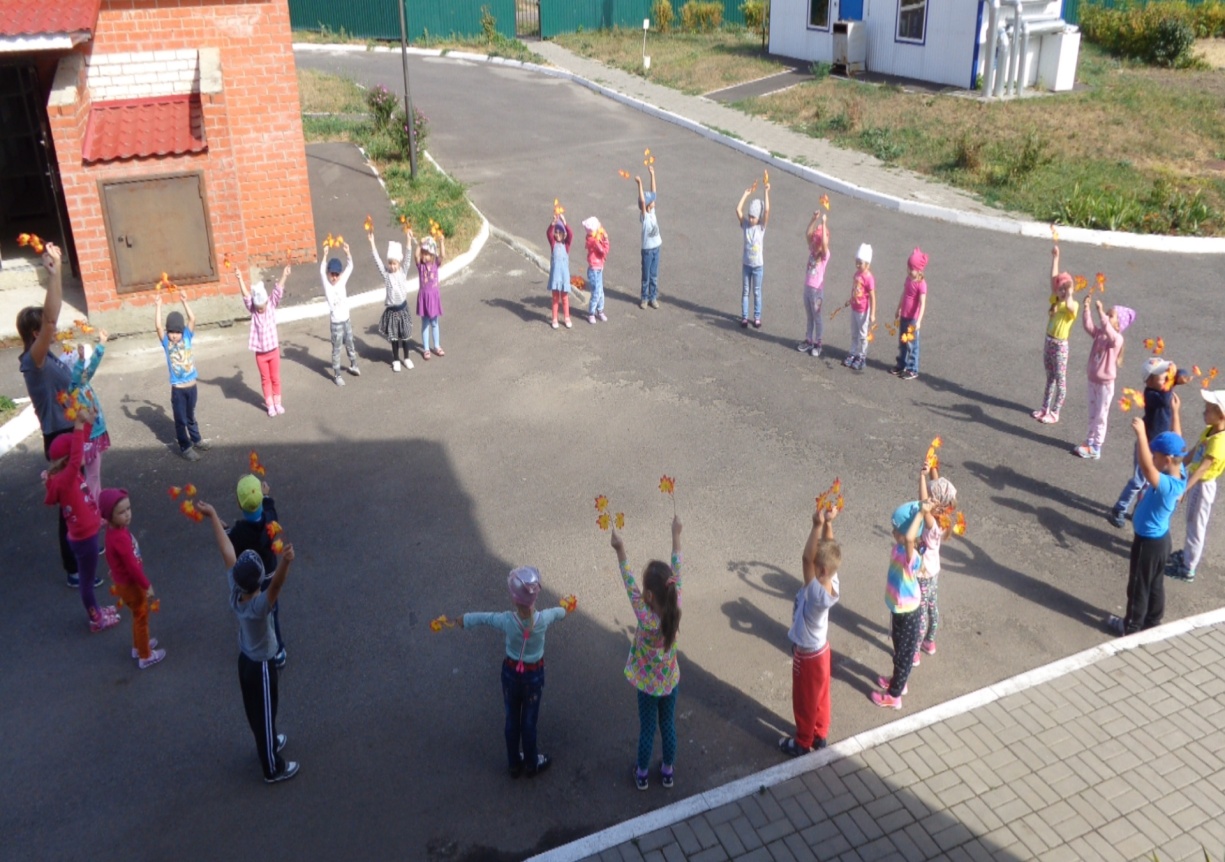 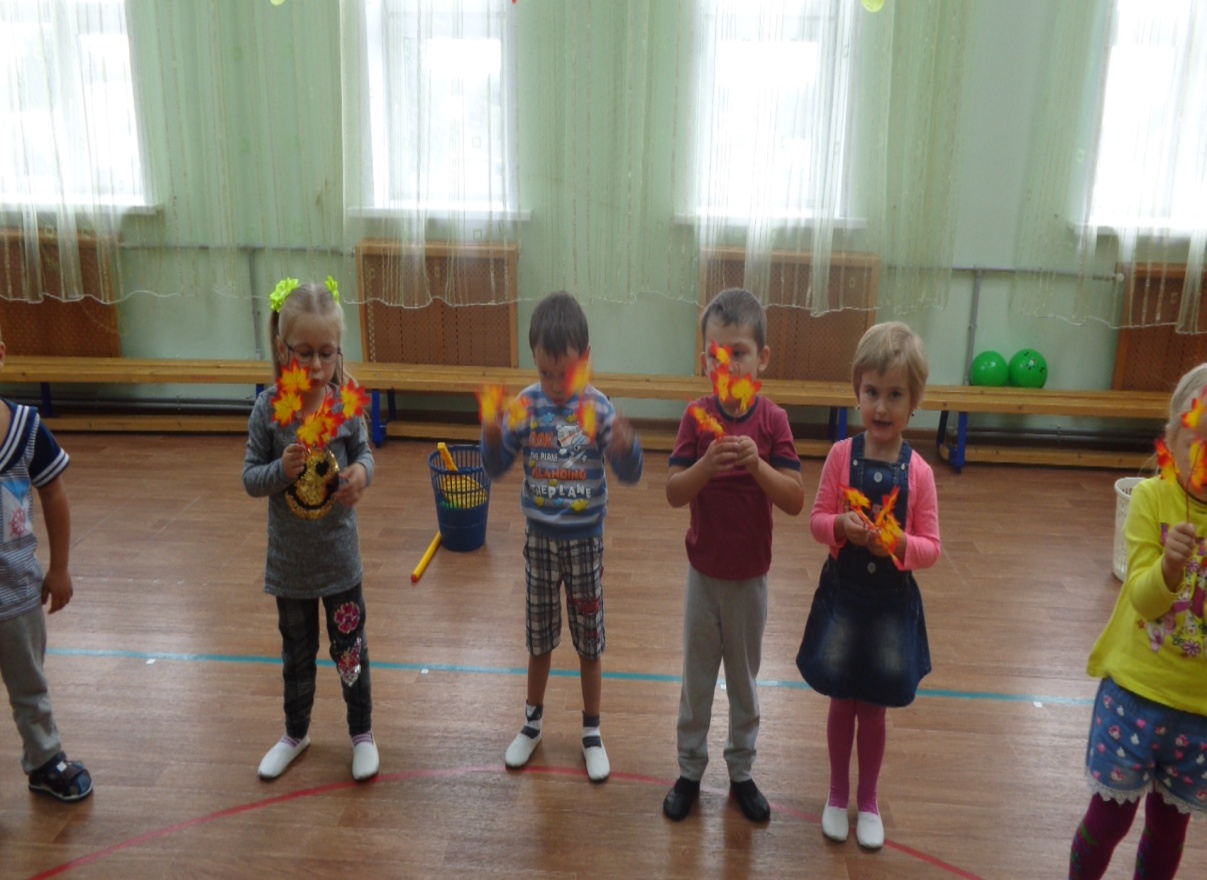 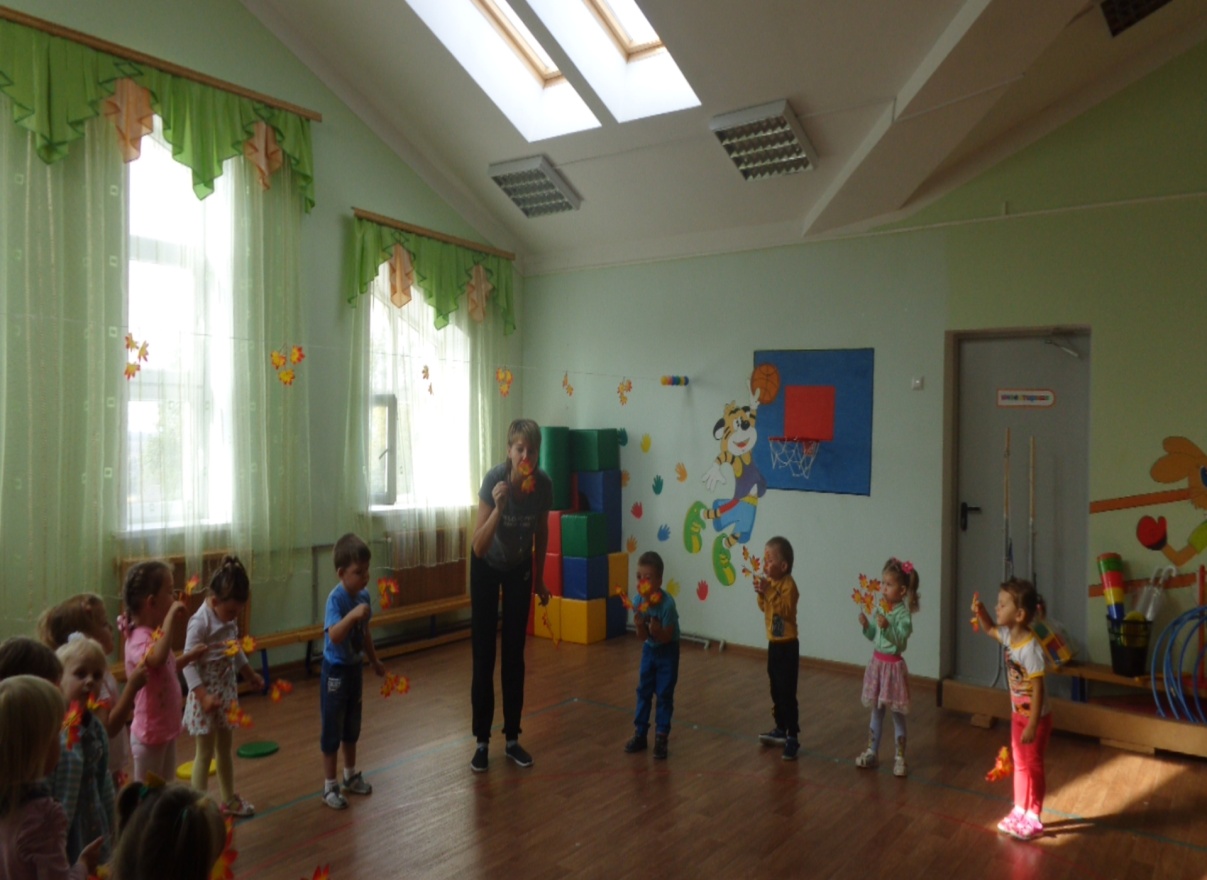 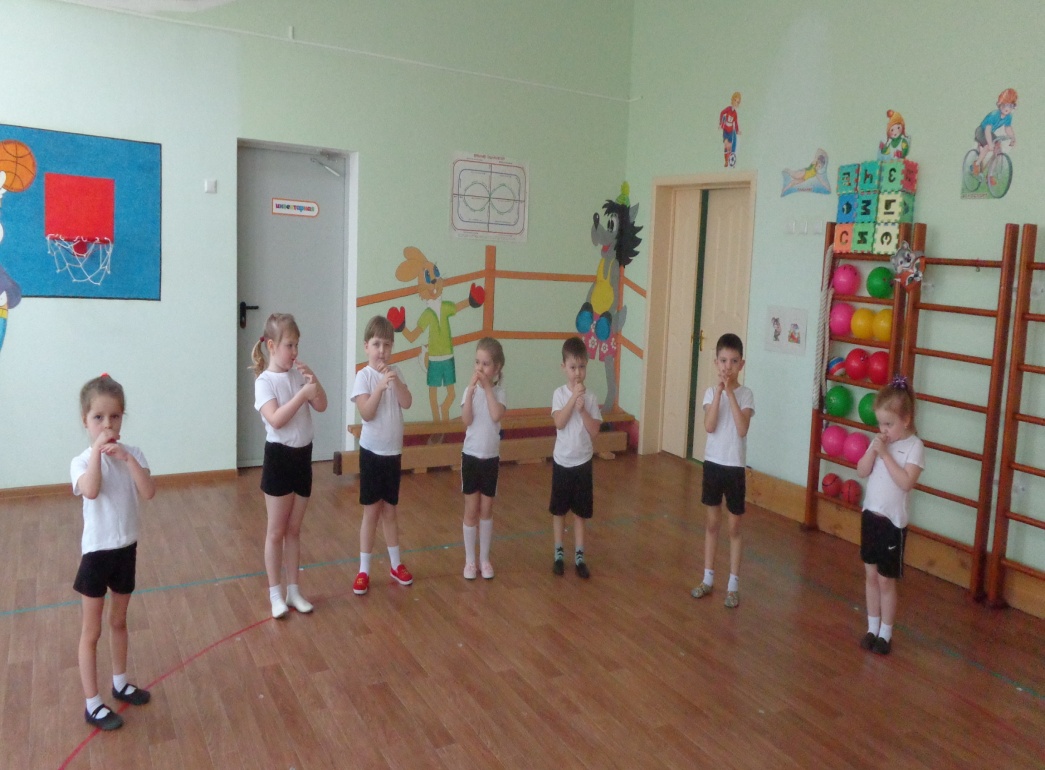 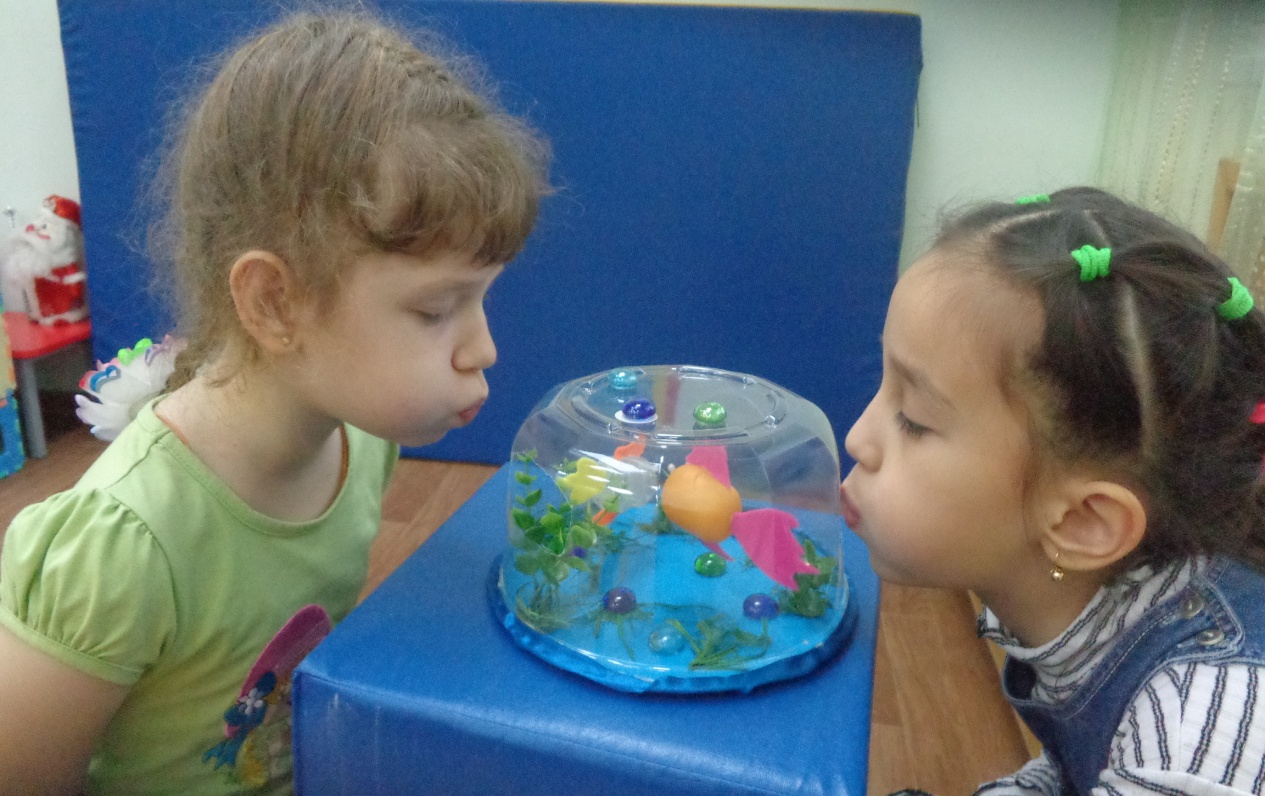 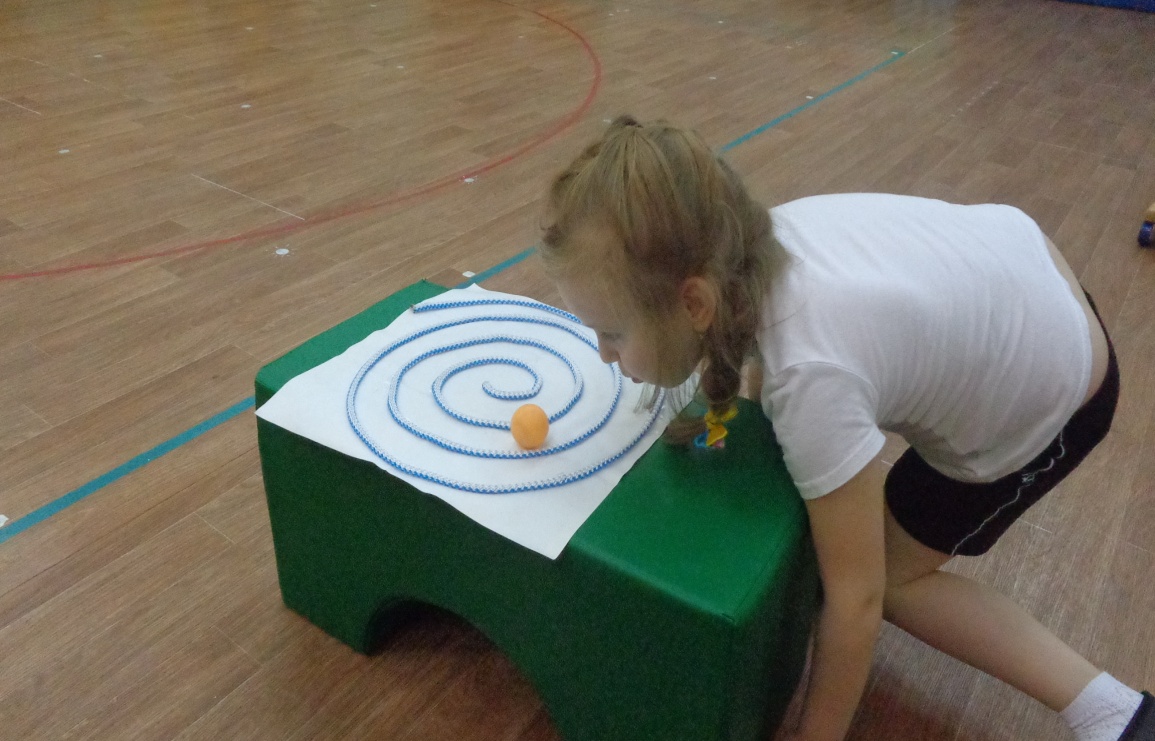 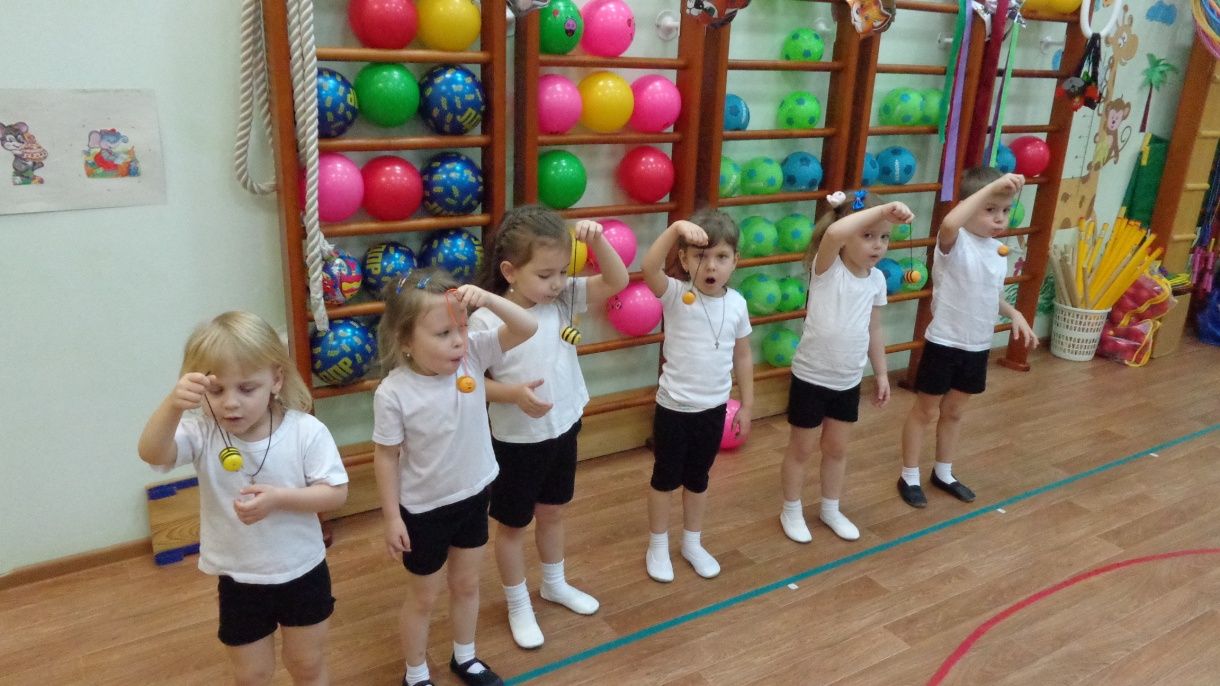 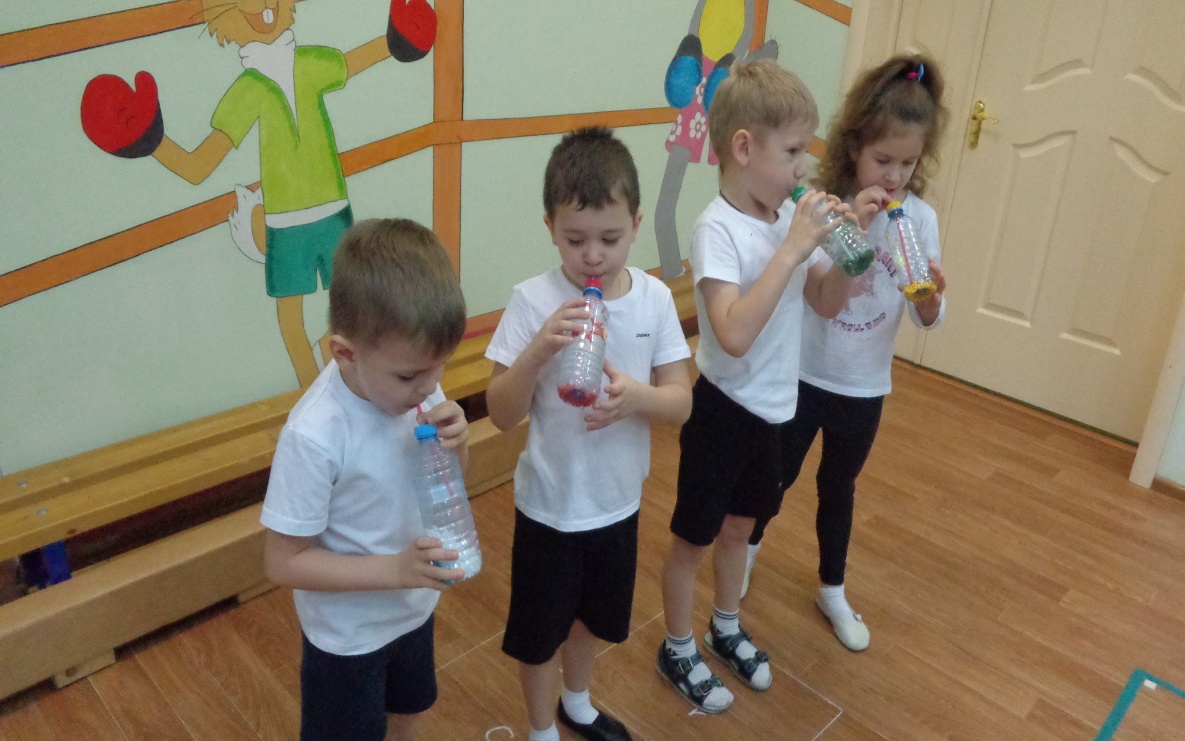 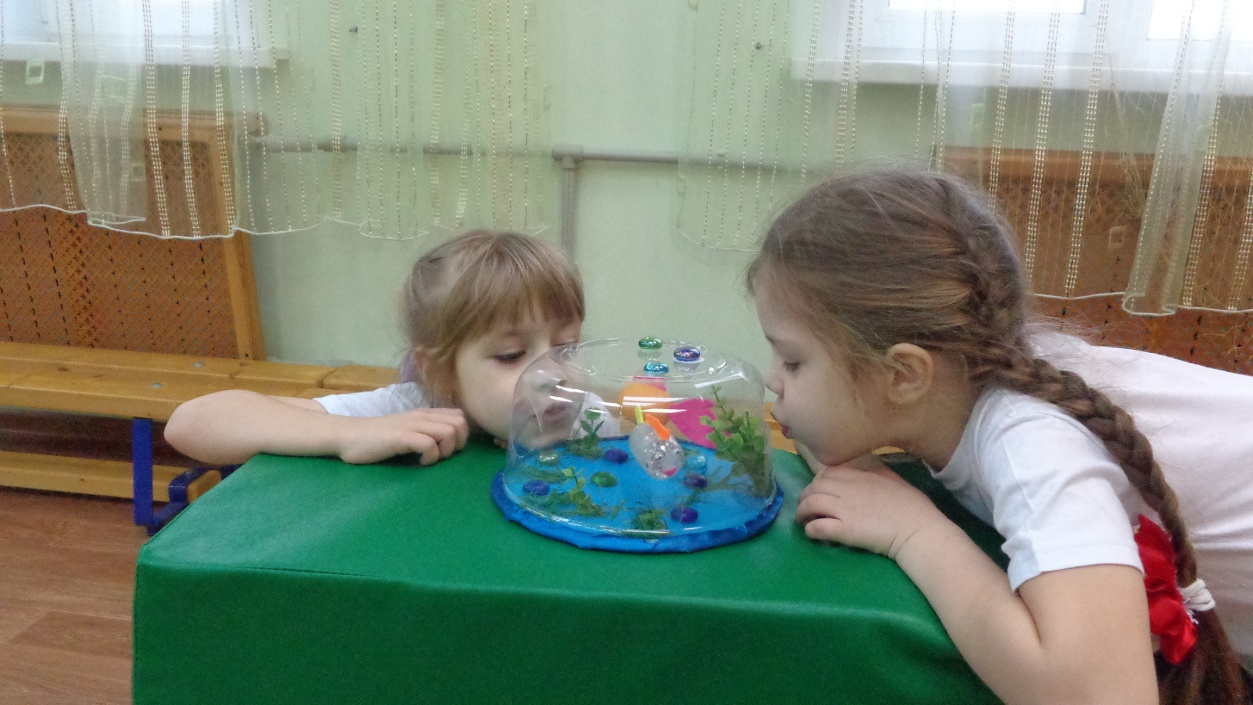 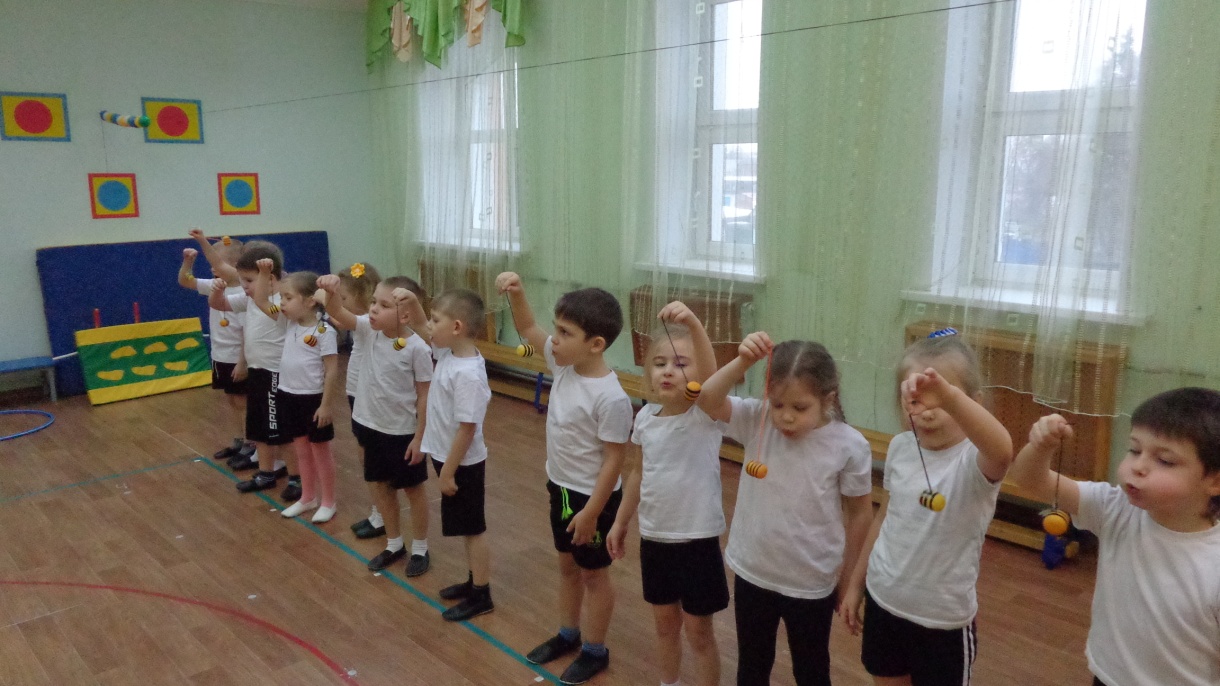 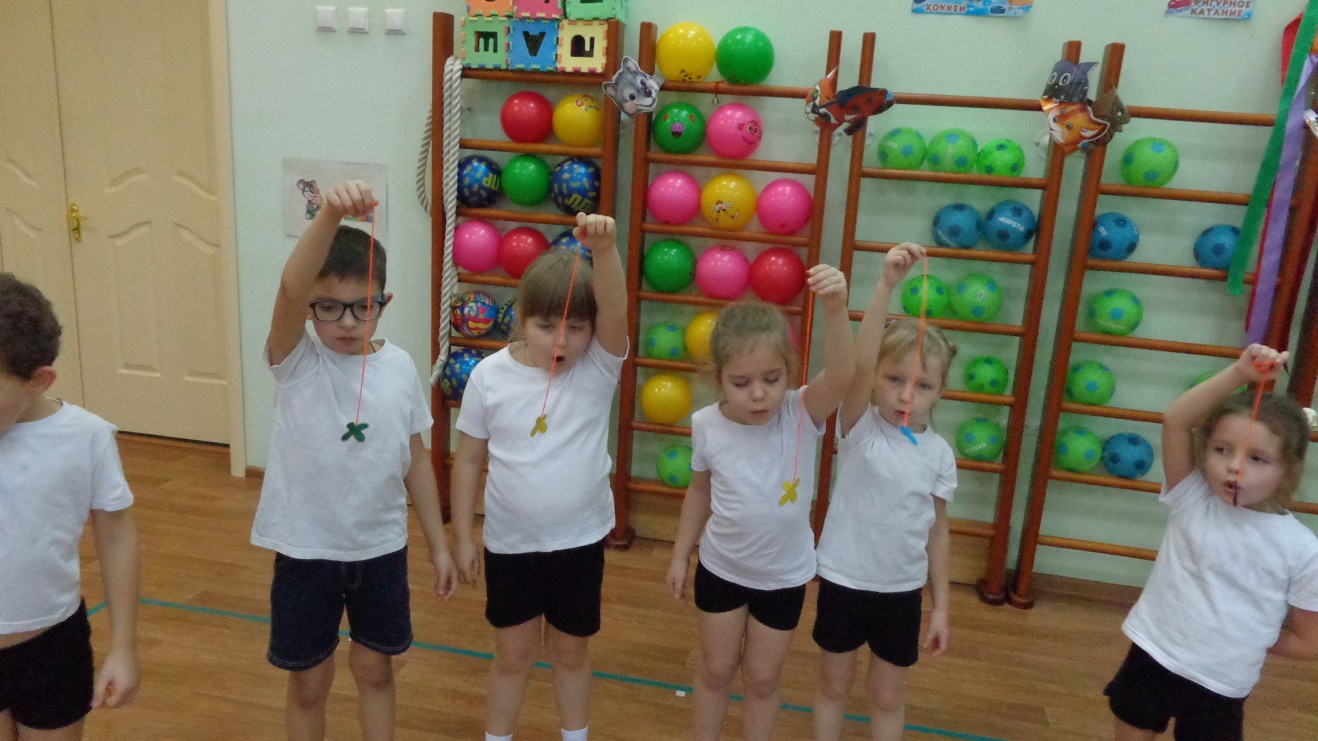 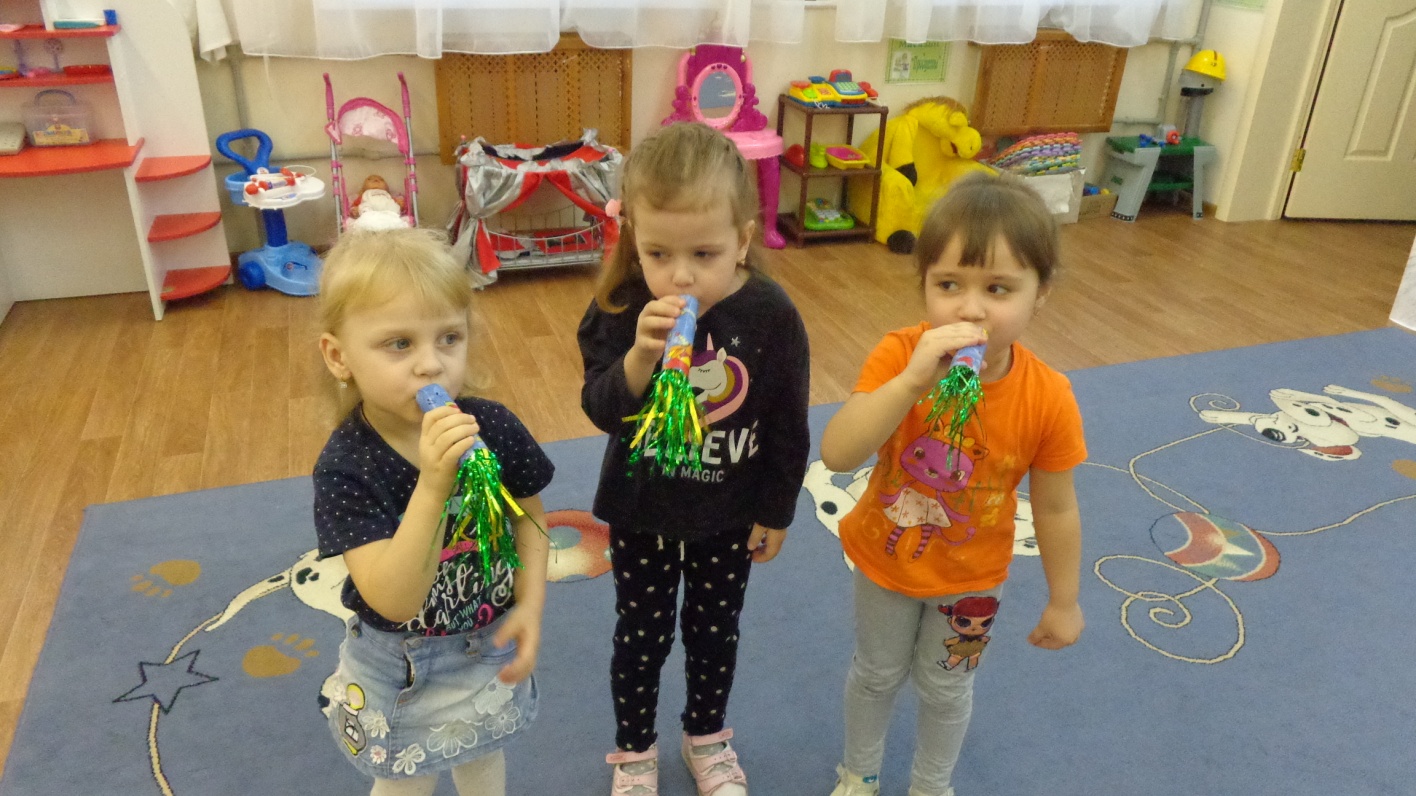 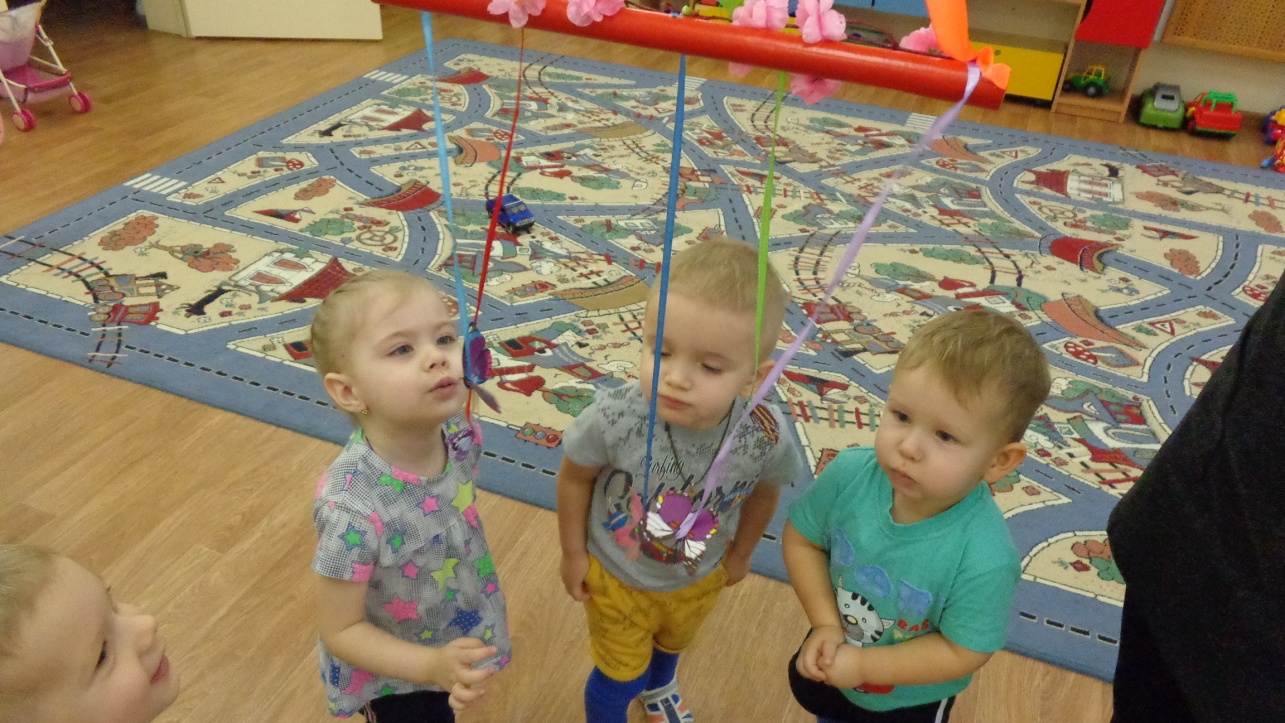 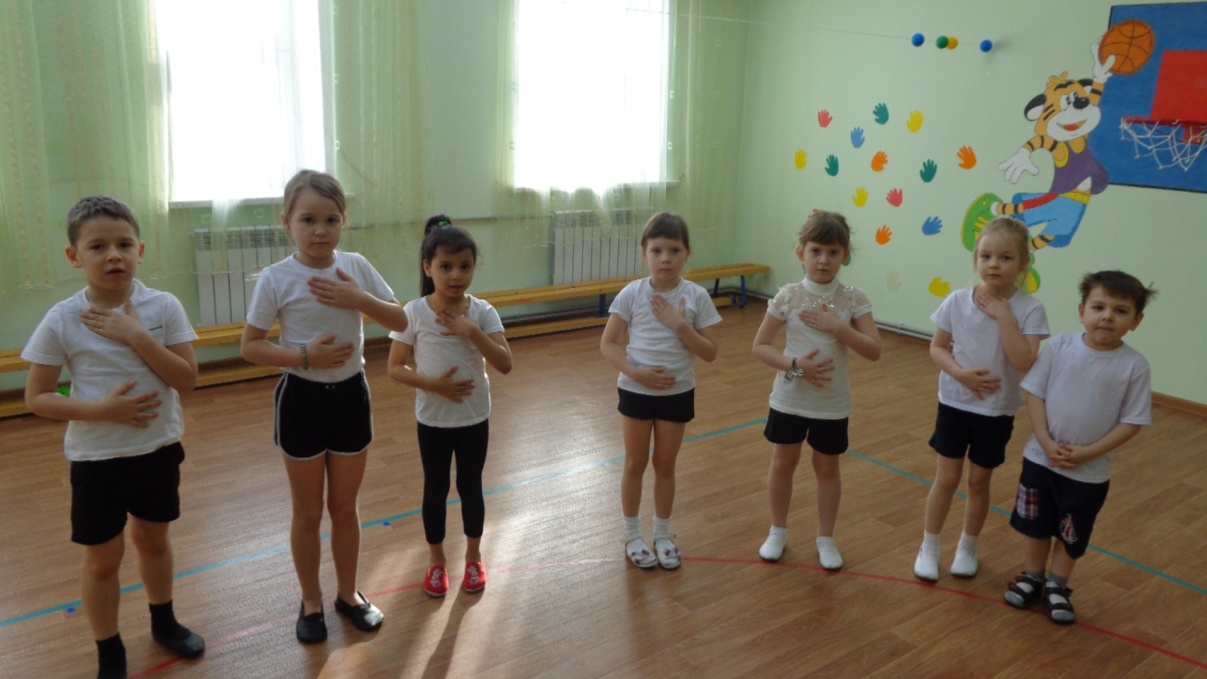